Endocrine disorders in dog and cats
Prof.Dr Aslan Kalınbacak
Diabetes Mellitus
Diabetes mellitus (DM) is a chronic disorder of carbohydrate metabolism due to absolute or relative INSULIN DEFICIENCY. 
It develops due to lack of insulin hormone released from the pancreas or relative deficiency of insulin action (There is sufficient or even high amount of insulin hormone in the blood, but the effect does not occur.)
Effects of insulin
Reduces blood glucose level (hypoglycemia)
Stores glucose in the form of glycogen
Metabolizes glucose by entering the body cells
Increases the entry of amino acids into the cells
Increases glucose and fatty acid intake into adipose tissue cells.
Effects of Glukagon (physiological insulin antagonist)
Increases the blood glucose level (hyperglycemia)
Breaks the glycogen into the glucose (glycogenolysis )
Increases the glyconeogenesis (glucose synthesis from amino and fatty acids)
İntroduction – predisposition
Most cases of spontaneous diabetes occur in  middle-aged to older cats and dogs
In dogs (mostly middle-aged to older females)
	Females are affected twice as often as males, and incidence appears to be increased in certain small breeds such as Miniature Poodles, Dachshunds, Schnauzers, Cairn Terriers, and Beagles, but any breed can be affected. 
In cats (mostly middle-aged to older neutered males)
	Obese male cats seem to be more commonly affected than female cats, and breeds such as Burmese, Russian Blue, Norwegian Forest Cat, Abyssinian, and Tonkinese appear predisposed.
Types
Mainly
 Type 1 D.M (insulin dependent)
 Type 2 D.M (insulin resistant)or( Non insulin dependent)
Additionally
 Secondary D.M.
 Transient DM
a. Type 1 (insulin dependent) D.M
It is characterized by destruction of the pancreatic beta cells and eventual complete loss of insulin secretion
Type I D.M is the most common form in dogs and is the form seen in a little over half diabetic cats.
These animals are hypoinsulinemic. they give very little insulin response to increased blood glucose.
Exogenous insulin is required for treatment
Possible causes
ln dogs, genetics, toxins, infections, insulin antagonists, immune-mediated mechanisms, pancreatitis and chronic stress have all been speculated to be involved in development of diabetes
ln cats, islet amyloidosis, chronic pancreatitis and insulin antagonists may be involved
b. Type 2 ( insulin resistant,( Non insulin dependent) D.M
Insulin resistance, beta cell dysfunction, or both, result in a relative deficiency of insülin or insülin action
Ketoacidosis is rare with this type of diabetes.
Type 2 DM is rare in dogs but does occur in some cats
Obesity and ıslet amyloid accumulation may be involved especially in cats
It is important to know the Insulin antagonists for a good understanding of the secondary and transient D.M status.
Insulin antagonists
Insülin antagonists are glukagon, kortizol, progestins, growth hormone and katekolamins.
Insulin resistance and secondary diabetes mellitus are also seen in many dogs with spontaneous hyperadrenocorticism and after chronic administration of glucocorticoids or progestins. 
Pregnancy and diestrus also can predispose to diabetes mellitus. Progesterone leads to release of growth hormone from mammary tissue, resulting in hyperglycemia and insulin resistance. 
Obesity also predisposes to insulin resistance in both dogs and cats.
Secondary DM
It can ocur if another condition(e.g., diestrus, hyperadrenocortisizm, acromegaly ) causes insülin resistance.
If the primary disease is treated so that insulin resistance resolves, DM may not be permanent
Transient DM
A non-permanent form of diabetes.
Transient Diabetes Mellitus occurs in cats. There is  a subclinical diabetes that is temporarily exacerbated by concurrent disease or medication
Some cases of transient diabetes cause from the hormones released in  heat cycles of intact female animals . 
Many  of them return to non-diabetic status after being spayed. 
Transient diabetes can also be brought about by the use of steroidal drugs. Ending the course of steroid treatment, the pet will  return to normal
Etiology of DM
The pathogenic mechanisms responsible for decreased insulin production and secretion are multiple, but usually they are related to destruction of islet cells, secondary to either immune destruction or severe pancreatitis (dogs) or amyloidosis (cats). 
Chronic relapsing pancreatitis with progressive loss of both exocrine and endocrine cells and their replacement by fibrous connective tissue results in diabetes mellitus. The pancreas becomes firm and multinodular and often contains scattered areas of hemorrhage and necrosis. Later in the course of disease, a thin, fibrous band of tissue near the duodenum and stomach may be all that remains of the pancreas. 
In other cases, the numbers of β cells are decreased, and the cells become vacuolated; in chronic cases, to find the islets are difficult.
Pathogenesis of DM
1. Hypoinsulinemia
Insufficient insulin
hyperglycemia
Decrease in glucose use 
Reduction in amino acid and fatty acid use
In the hyperglycemic status, With the osmotic diuresis mechanism, water  is excreted together with glucose (polyuria), resulting in increased water intake (polydipsia).
Excretion of glucose from the kidneys results in  weight loss and polyphagia.
2. diabetic keto-acidosis
The presence of insülin, free fatty acids can be converted to triglycerides in the liver, but the absence of insülin converted to ketone bodies, and in the blood ketone bodies levels will increase. 
Ketone bodies are acidic properties and bicarbonate loss occurs in the buffering of acids and acidosis develops. 
Ketonuria worsen the osmotic diuresis and lead to Na and K loss
3. Non ketotic hyperosmolar DM
It is an uncommon acute complication of untreated diabetes. The signs and abnormalities of diabetes worsen but no ketosis occurs
Clinical Findings of DM
The onset of diabetes is often insidious, and the clinical course is chronic. The disturbances in water metabolism develop primarily because of an osmotic diuresis. The renal threshold for glucose is ~180 mg/dl in dogs and ~280 mg/dl in cats.
1. Simple DM : Classic clinical signs of DM include:
Polyuria, polydipsia, polyphagia and weight loss
Sudden blindless (cataract formation ) in dogs (some cases)
Rear limb weakness and Plantigrade stance may be observed in cats.
Some dogs and up to 50% of cats present with decreased appetite.  Other clinical signs include hepatomegaly, lethargy, cataract formation (dogs), and diabetic neuropathy (mainly cats). Usually signs are slowly progressive over weeks to months.
Clinical Findings of DM
2. Diabetic ketoasidosis: 
Acute depression, weakness, dehydration, vomiting.
Tachypne or Kussmaul  respiration( slow deep breaths) may be seen.
An acetone odor to the breath may also be detected as well as sins of any concurrent disease
3. Non ketotic hyperosmolar DM: 
Anorexia, vomiting, depression or coma may be seen in addition to the classic signs of DM
Diabetic animals have decreased resistance to bacterial and fungal infections and often develop chronic or recurrent infections such as cystitis, prostatitis, bronchopneumonia, and dermatitis. This increased susceptibility to infection may be related in part to impaired chemotactic, phagocytic, and antimicrobial activity associated with decreased neutrophil function. 
Radiographic evidence of emphysematous cystitis (rare) due to infections with glucose-fermenting organisms such as Proteus sp, Aerobacter aerogenes, and Escherichia coli, which results in gas formation in the wall and lumen of the bladder, is suggestive of diabetes mellitus. 
Emphysema also may develop in the wall of the gallbladder in diabetic dogs.
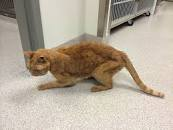 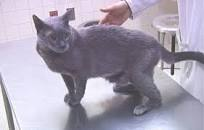 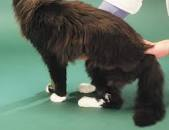 Infection with certain viruses in people may cause selective islet damage or pancreatitis and has been suggested to be responsible for certain cases of rapidly developing diabetes mellitus. This has yet to be documented in dogs or cats. 
The selective degeneration and necrosis of β cells is accompanied by infiltration of the islets by lymphocytes and macrophages. Stress, obesity, and administration of corticosteroids or progestogens may increase the severity of clinical signs.
Laboratory findings of DM
1. Simple DM: A diagnosis of diabetes mellitus is based on persistent fasting hyperglycemia and glycosuria. The normal, fasting, blood glucose level  in dogs and cats is 75–120 mg/dl. 
Other abnormalities will vary with the severity of the disease and the presence or absence of any complications
ALT,(dog,cat) ALP (dog) may be seen if secunder hepatic lipidosis has occured
Hypercholesterolemia and hypertrigliceridemia may also be seen. 
Amilase and lipase level ıs increase due to the exocrine pancreatic involving.
2. Diabetic ketoacidosis: 
Hyponatremia, hypochloremia and metabolic acidosis are common 
Ketonemia and ketonuria will be present ( but it should be noted that ketone test strip will not detect B-hydroxybutyric acids.)
Laboratory findings of DM
3. Non-ketotic hyperosmolar DM :
Profound hyperglycemia, 
relative polycytemia and hyperproteinemia(dehydration), 
hyperosmolality and glucosuria are seen
4. Concurrent problems
Bacteriuria and leukuria are common because urinary tract infection are prevalent in untreated or poorly regulated diabetic patiens. Proteinuria may also be seen with infection or glomeruler demage
Other change may be seen if concurrent renal failure, pancreatitis or other disease is present
differentiation
Differentiating type 1 and type 2 diabetes can be difficult, even with a stimulation tests(e.g glucose and glucagon stimulation test).

In the absence of definitive results:
In dogs, it should be assumed that the diabetes is insülin dependent ( Type 1) 
In cats, the probability of being type 1 or type 2 is half (app. %50-50). Diffentiation is usually based on the severity of the clinical signs and biochemical abnormalities and the response to treatment
serum fructosamine
Elevated serum fructosamine
In cats, Measurement of serum fructosamine can assist in differentiating between stress-induced hyperglycemia and diabetes mellitus. Stress-induced hyperglycemia is a frequent problem, and multiple blood and urine samples may be required to confirm the diagnosis. 
 In cases of stress-induced hyperglycemia, the fructosamine concentrations are normal. 
In all cases, a search should be made for drugs or diseases that predispose to diabetes.
Treatment of Diabetes Mellitus
A. Type 1 D.M.
1. Insulin should be given once daily inicially. (0.5-1 İU/kg, 12-24 hours, )
NPH, Lente, Ultralente insülin can be used. Beef, porc or recombinant human insulins are available.
In dogs, Lente or NPH insülin are used most commonly. Canin insülin is very similar to that of porcine and human insülin.
In cats, ultralente or twice Daily lente insülin is used most commonly. Feline insülin is similar to that of bovine insülin
Blood glucose concentrations should be evaluated after initiating insülin therapy to ensure that the blood glucose is not dropping too low. The animal should then be given a few days to adapt to the treatment before performing a more complete glucose curve 
Insulin injections are given close to meals.
In evaluating a glucose curve it should be determined whether or not the insülin is effective in decreasing the blood glucose. A blood glucose value of 100-125 mg/dl is ideal. If it is still too high, the dose should be increased.
2. Diet should be used to correct obesity and minimize fluctuations in glucose. The diet should remain consistent.
In cats, recent evidence has supported the use of high-protein, low-carbohydrate diets.
 In dogs, diets high in fiber and complex carbohydrates are preferred.
A canned or dry diet high in complex carbohydrate should be fed. Semi-moist foods should be avoided because of their high concentration of simple sugar. İncreased dietary fiber may also be helpfull if the animal is not thin
Feeding should be divided into multible small meals
3. Ovariohysterectomy is strongly recommended for intact female patiens
4. Exercises should be consistent
B. Tyte 2 DM in cats, GLİPİZİDE, (Glucotrol) 2.5-5 mg is used as oral hypoglycemic agent  for 12-24 hours.
 This increases the rate and amount of insulin release. 
Blood glucose should be checked when using it. Side effects of the drug may be hypoglycemia, vomiting, elevation of liver enzymes and icter.
Possible complications during the treatment of D.M.
1. Hypoglycemia - occurs in high doses of insulin. Lethargy, weakness, ataxia and seizure develops.
2. Recurrence of clinical symptoms 
Some form of insulin can be ineffective in some animals. You may need to switch to the other form. 
Insulin may be used in inappropriate ways.(s.c or i.m)
 Insulin may be effective, but the effect may be short-lived. It may be necessary to increase the number of doses or long-acting forms may be tried.
3-Insulin resistance may develop
A-Diestrus or pregnancy. Ovariohysterectomy recommended
B- Hyperadrenocorticism - kortisol
C-Medications - exogenously administered progesterone or cortisol can resist. Medicine is paused
D- Infection - increases the amount of glucagon.
E-Acromegaly-GH increase
F- Hyperthyroidism
G -Poor absorption of insulin by sc tissues can be seen in 20% of cats, especially when using long-acting ultralente insulin. Short-acting crystalline Insulin is given to im.
H- Insulin antibodies
Chronic complications of D.M.
1. Cataracts are common in dogs, rare in cats 
2. Diabetic neuropathy - plantigrade stance
3. Diabetic nephropathy -proteinuria renal failure
4. Diabetic retinopathy is rare and causes blindness